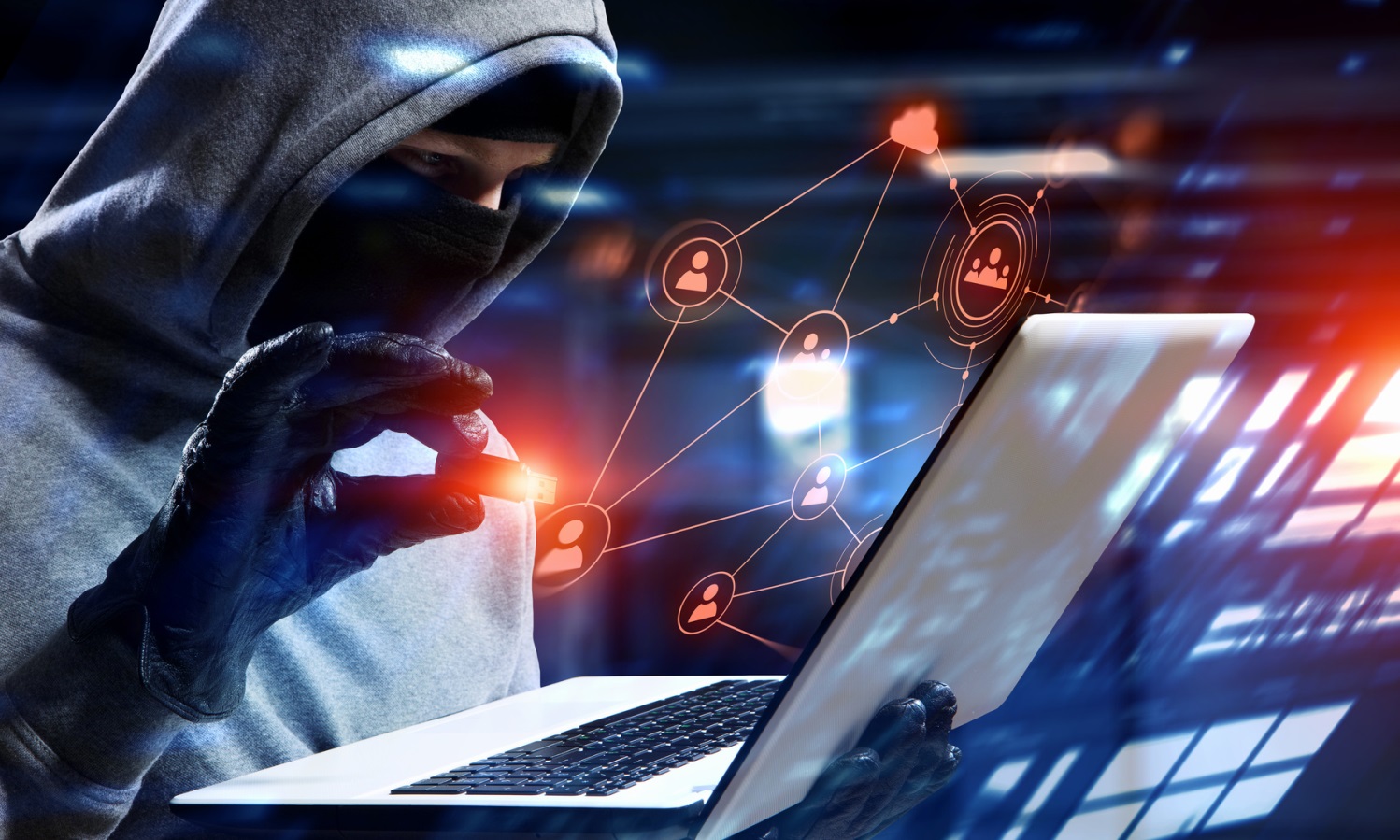 Online danger
By: catherine habash
This Photo by Unknown Author is licensed under CC BY
How to stay safe
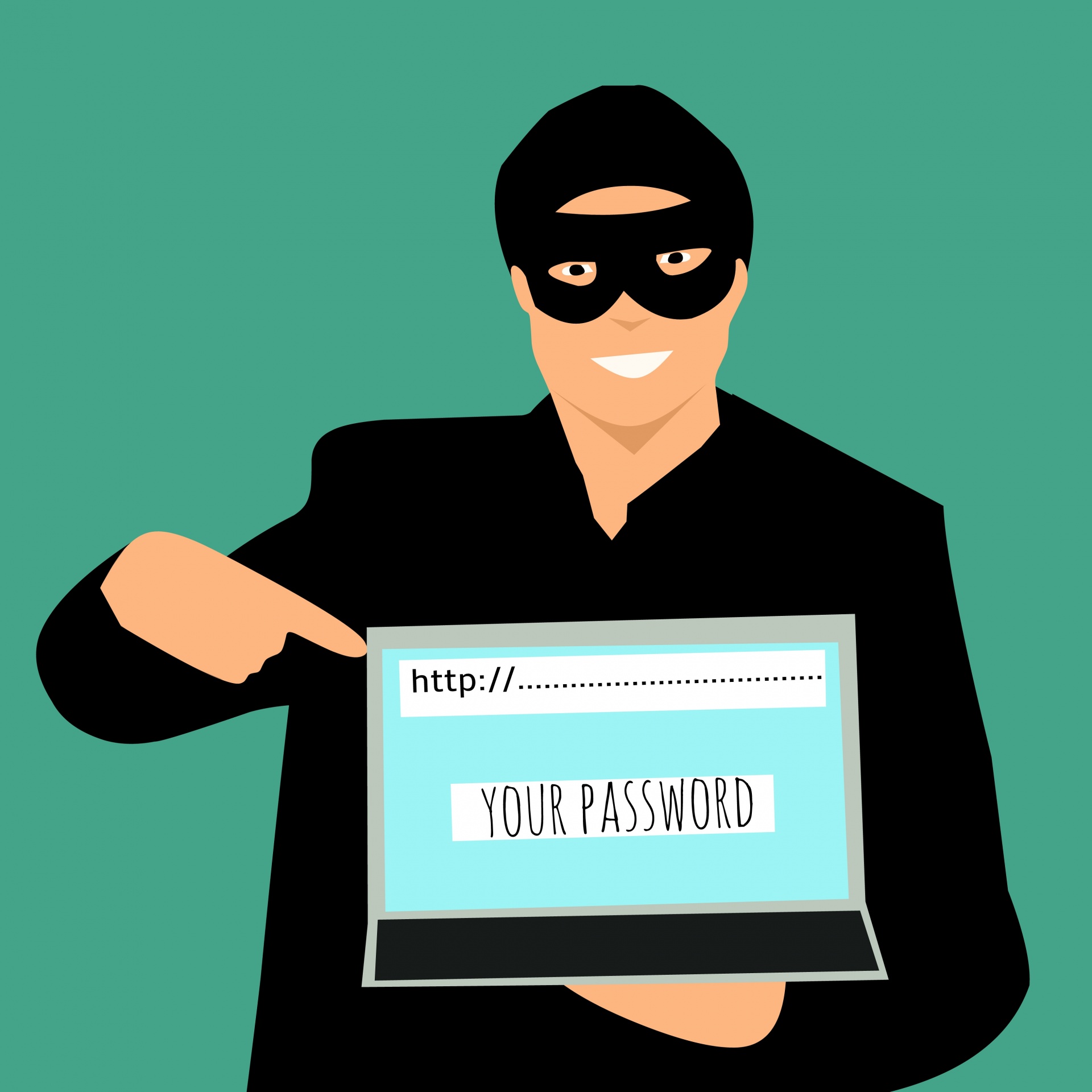 What to do
This Photo by Unknown Author is licensed under CC BY-SA
Online shopping scam
What to do
This Photo by Unknown Author is licensed under CC BY